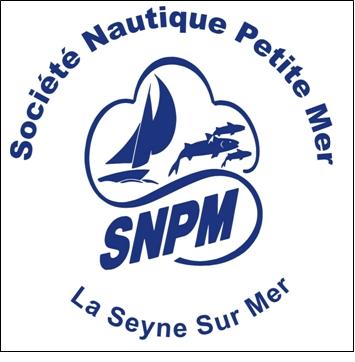 Moules frites 2024
Société Nautique de la Petite Mer
Moules-frites avril 2024  encore une belle fête organisée à la SNPM, dans le bonheur et avec quelques belles surprises.
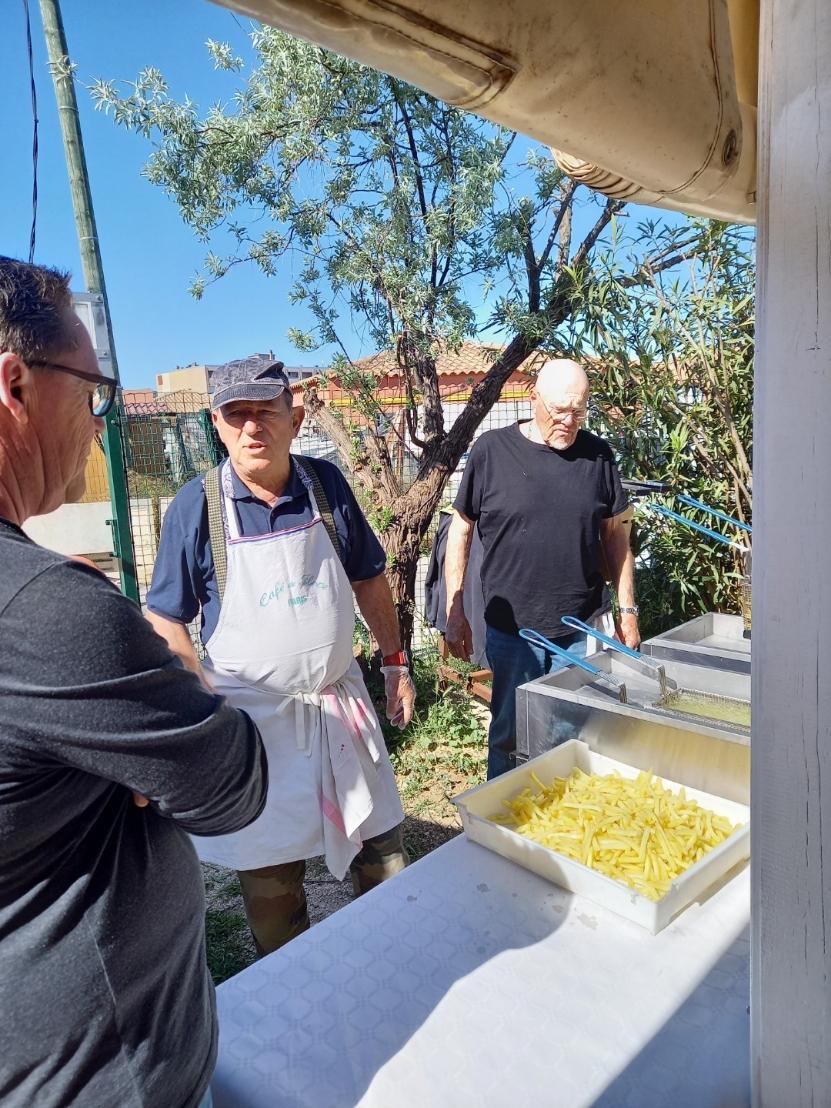 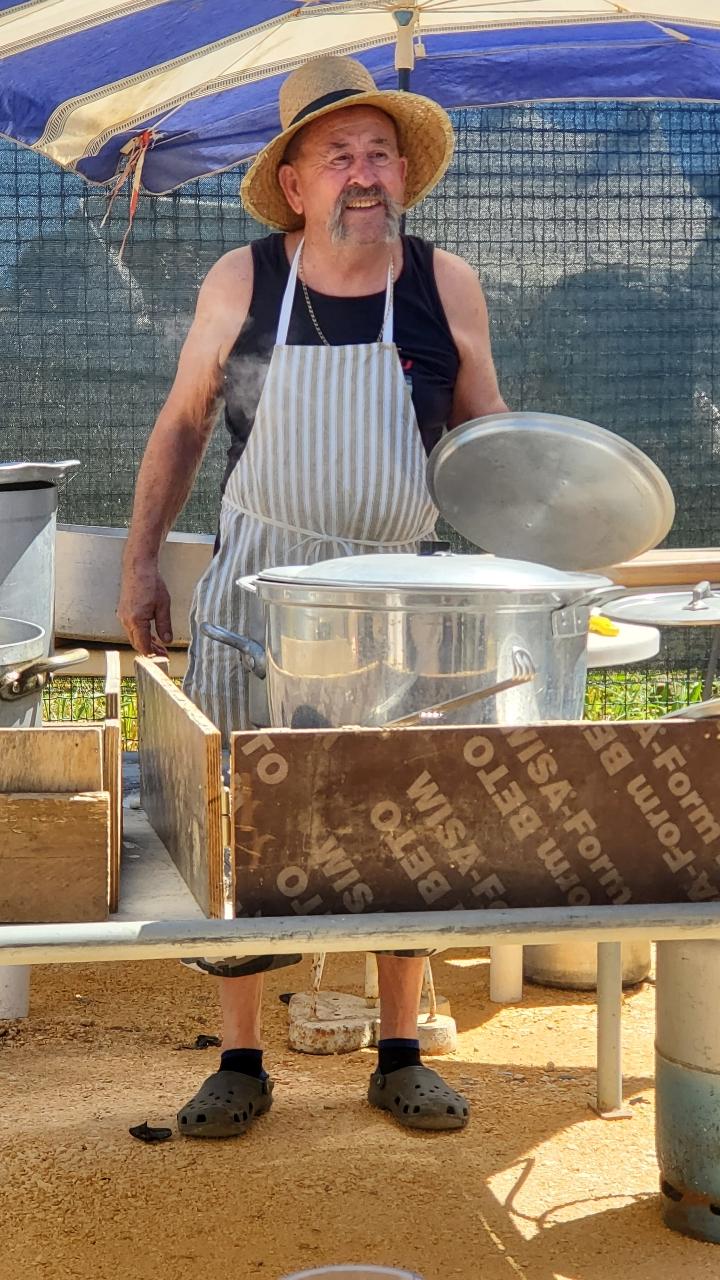 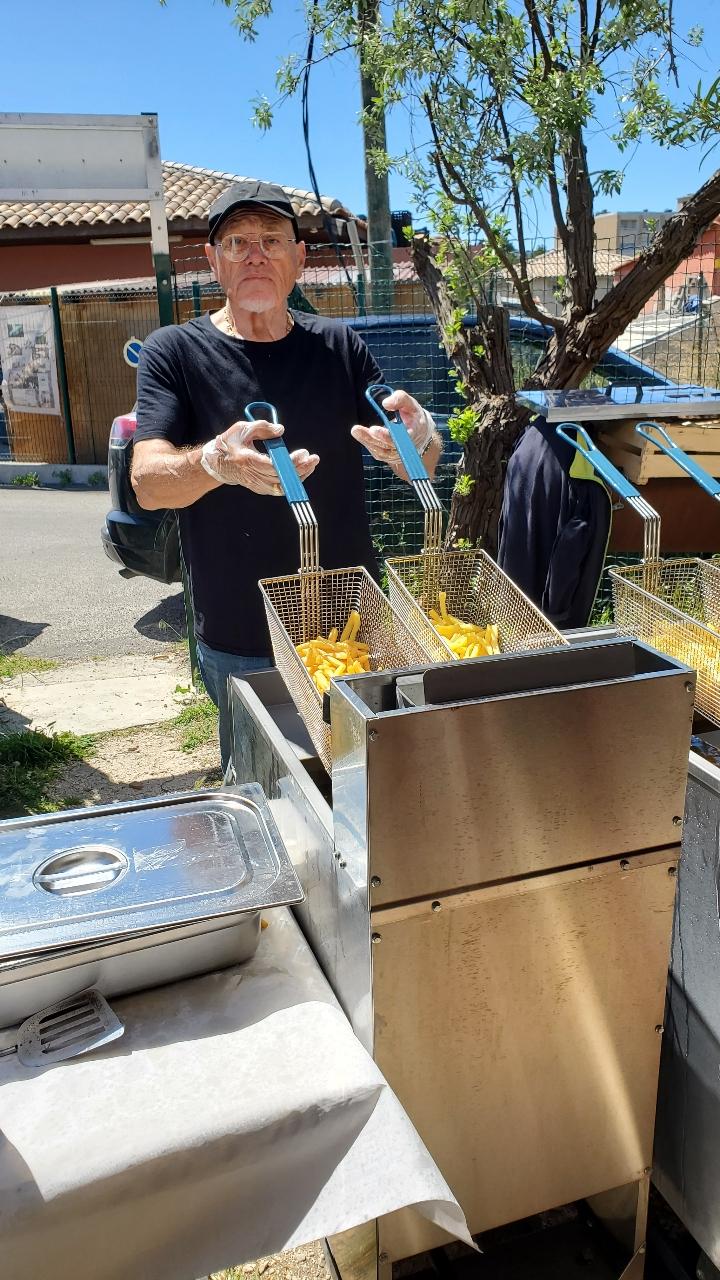 Moules-frites avril 2024  encore une belle fête organisée à la SNPM, dans le bonheur et avec quelques belles surprises.
Cliquer sur les images
Moules-frites avril 2024  encore une belle fête organisée à la SNPM, dans le bonheur et avec quelques belles surprises.
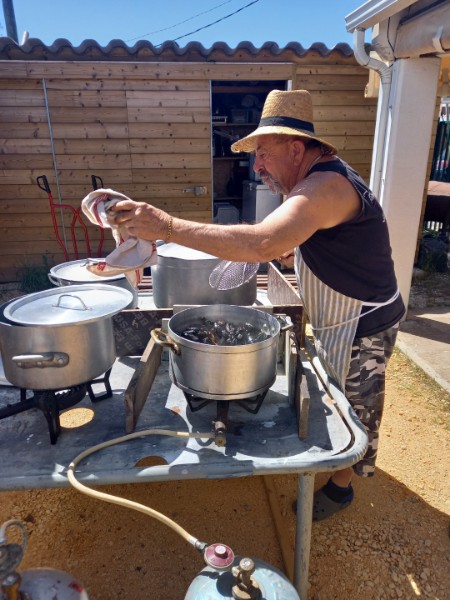 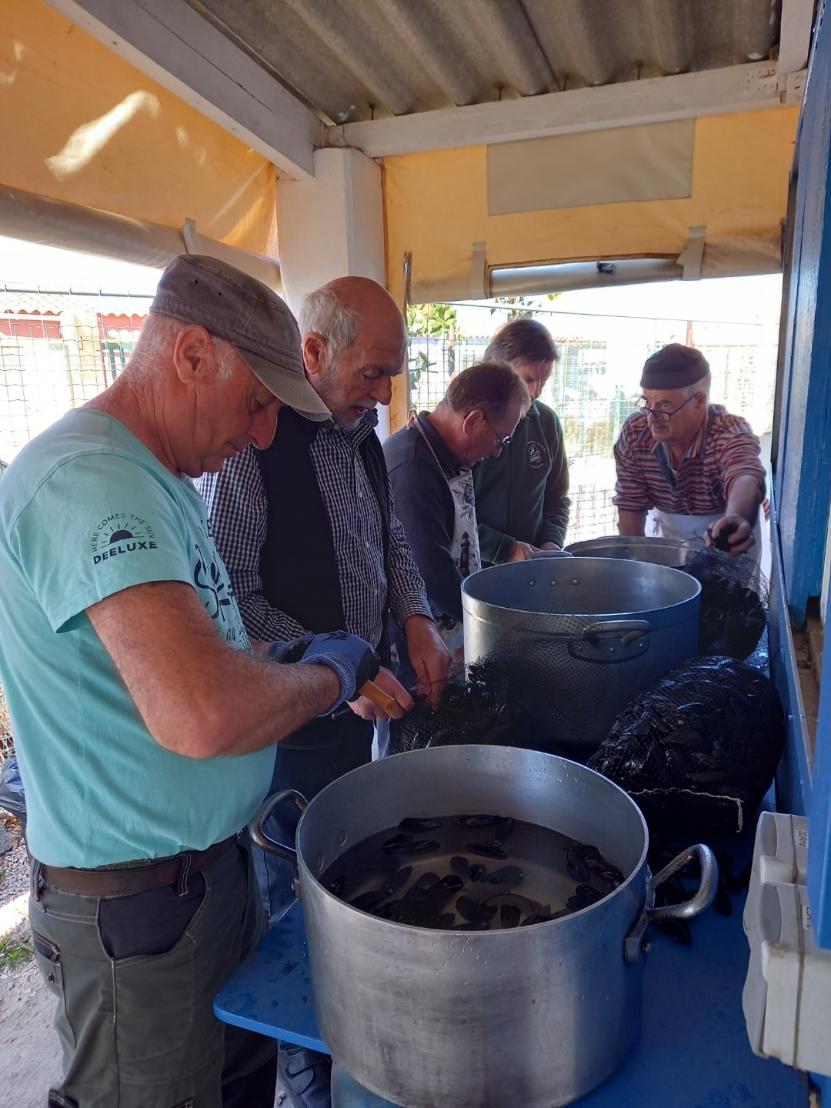 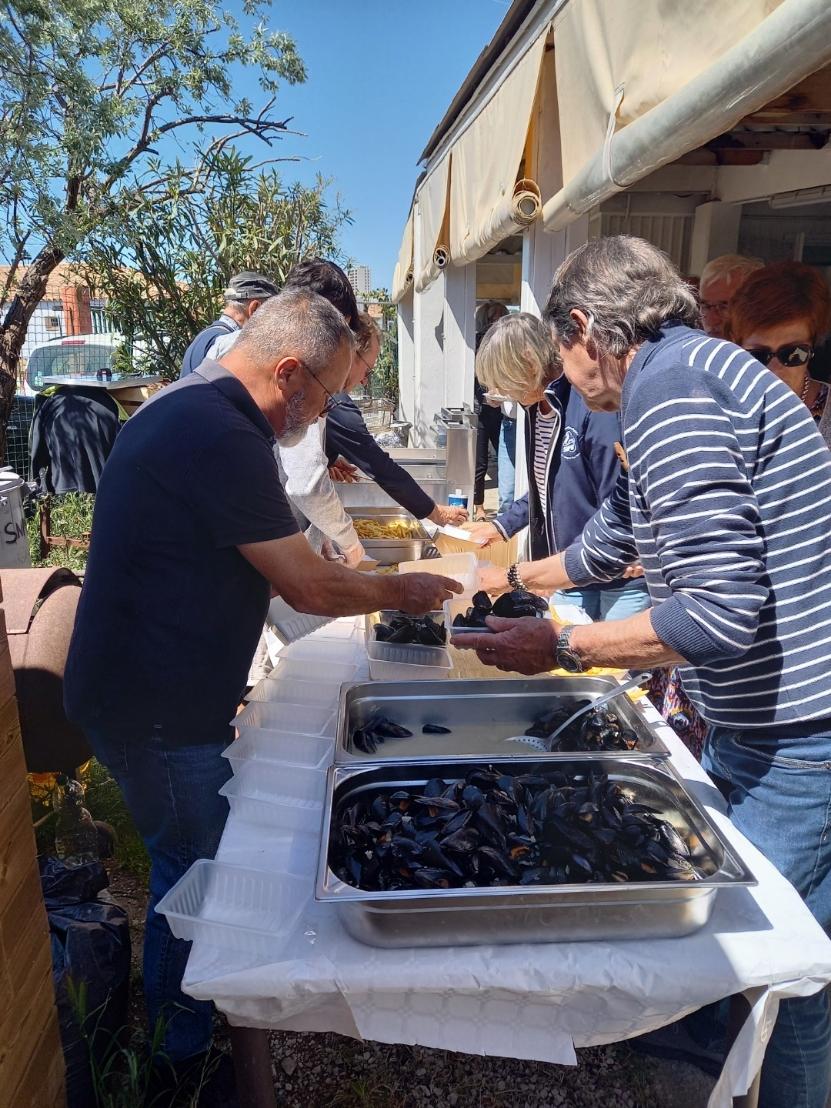 Moules-frites avril 2024  encore une belle fête organisée à la SNPM, dans le bonheur et avec quelques belles surprises.
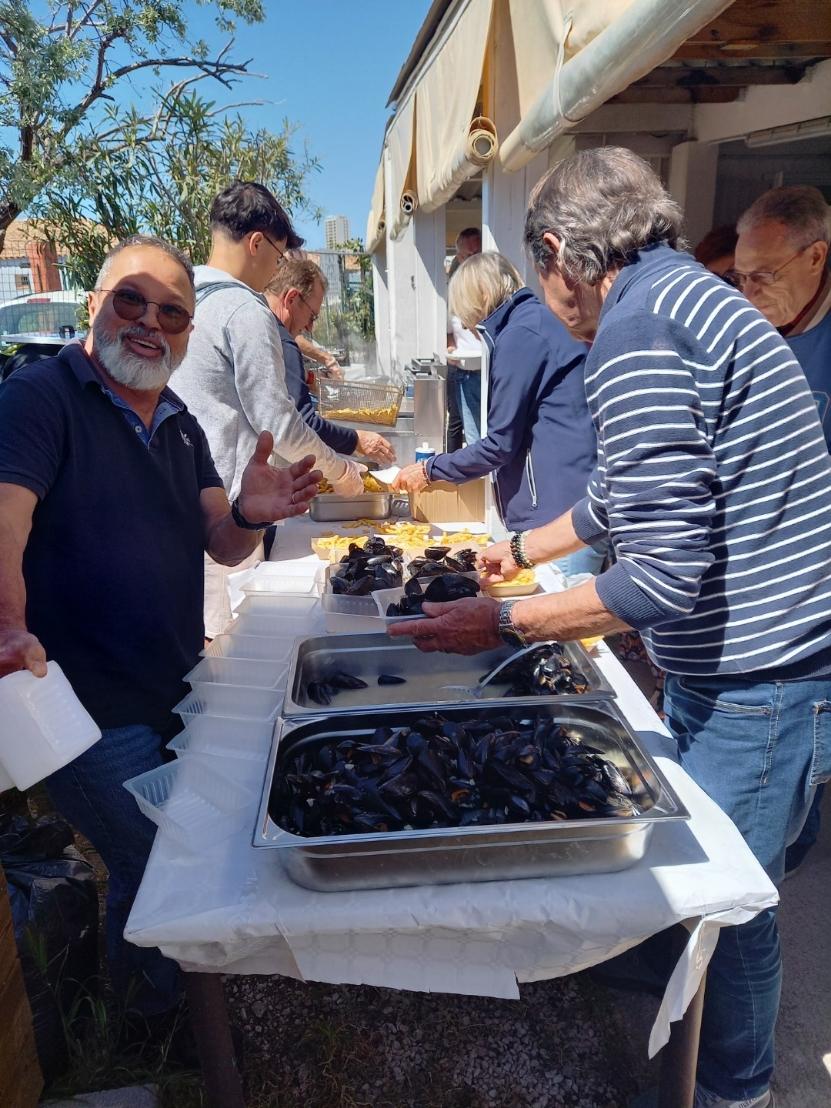 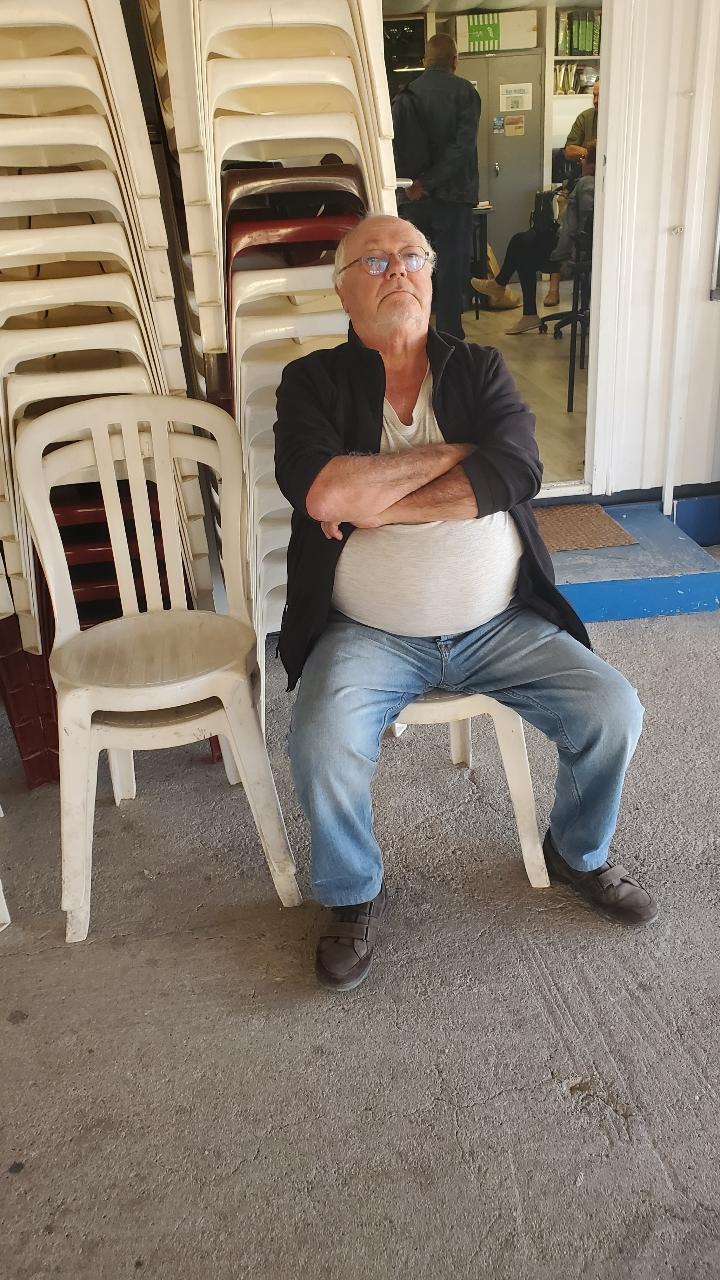